«Профессиональный стандарт педагога как инструмент организации деятельности педагогического коллектива по управлению качеством образования. Внедрение профессиональных стандартов различных категорий педагогических работников»
Педагогический совет
31.01.2018 г
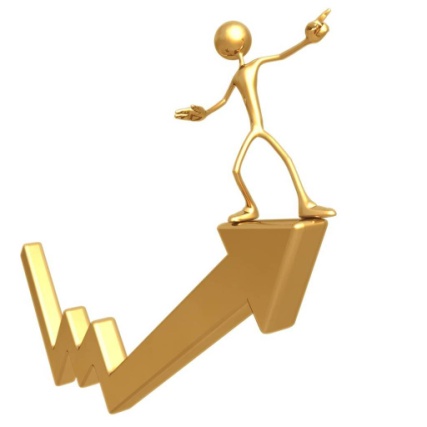 Вопросы для обсуждения
«Профессиональные стандарты -  требования к профессионализму и личности учителя. Внедрение профессиональных стандартов по педагогическим должностям»  Заместитель директора по УР, Шишканова С.Е
«Профессиональные компетенции  педагога – психолога, в соответствие с профстандартом «Педагог – психолог».  Педагог-  психолог Васильева А.Ю. 
Профессиональные  компетенции воспитателя, в соответствие с профстандартом «Специалист в области воспитания». Воспитатель Мозоль Л.Н. 
«Профессиональные  компетенции тьютора, в соответствие с профстандартом «Специалист в области воспитания».   тьютор  Нохрина С.В.
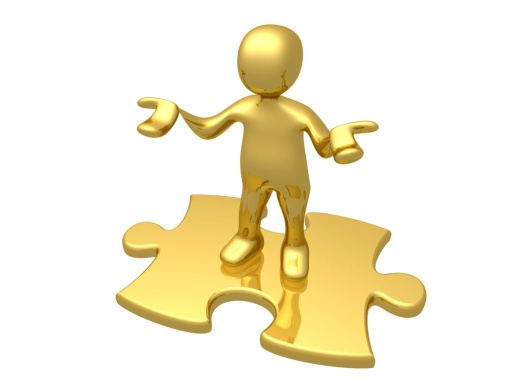 Вопросы для обсуждения
5. Профессиональные компетенции социального педагога, в соответствие с профстандартом «Специалист в области воспитания».  Социальный педагог  Соломенникова Ф.Я.

6. Профессиональные компетенции педагога – организатора, в соответствие с профстандартом «Специалист в области воспитания».  Педагог – организатор  Куракина Т.Г.

7. Профессиональные компетенции педагога дополнительного образования, в соответствие с профстандартом «Педагог дополнительного образования детей и взрослых». Педагог дополнительного образования  Синица Ж.В.
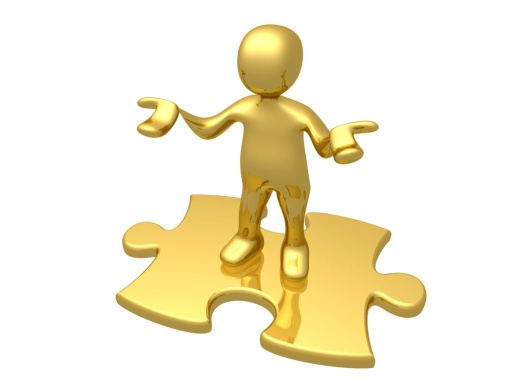 Вопросы для обсуждения
8. Деловая игра «Портрет современного педагога»
9. Утверждение положений. Разное.
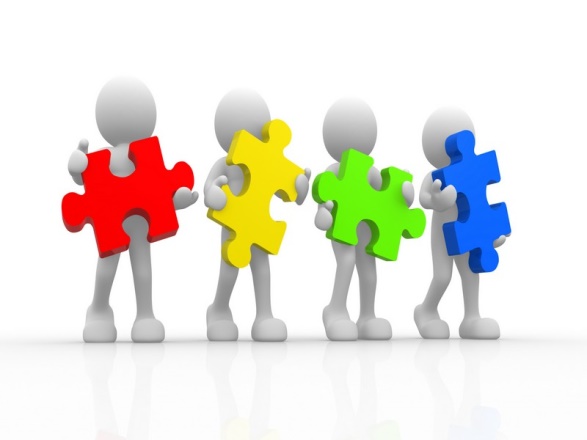 Решение педсовета от 31.01.2018 года
Определить одним из приоритетных направлений работы школы - совершенствование деятельности педагогов по повышению профессиональной компетентности в условиях реализации Профессионального стандарта «Специалист в области воспитания», «Педагог дополнительного образования».  «Педагог-психолог». 
Совершенствовать деятельность  учителей-предметников по повышению профессиональной компетентности в условиях введения  Профессионального стандарта педагога.   Включить в тематику заседаний школьных методических объединений изучение перечня профессиональных компетенций учителя в условиях внедрения профессиональных                     стандартов.Ответственные - руководители ШМО.
Методическим объединениям учителей по введению и реализации ФГОС О УО (ИН)  адаптировать методическую работу по повышению профессиональной компетентности в условиях внедрения ФГОС О УО (ИН).
 Утвердить локальные акты «Положение о службе сопровождения»